ÂM NHẠC 9
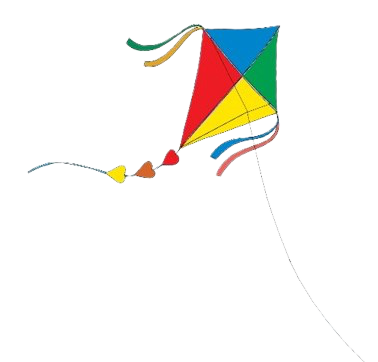 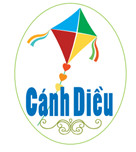 Chủ đề 1TUỔI MƯỜI LĂM
BÀI 1
– Hát: Bài hát Tuổi mười lăm
– Thường thức âm nhạc: Một số thể loại nhạc đàn
– Lí thuyết âm nhạc: Sơ lược về quãng, cách xác         
   định và gọi tên quãng
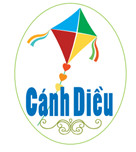 Bài 1 (Tiết 1)
– Hát bài Tuổi mười lăm
– Lý thuyết âm nhạc: Sơ lược về quãng, cách xác định và gọi tên quãng
I. Hát bài
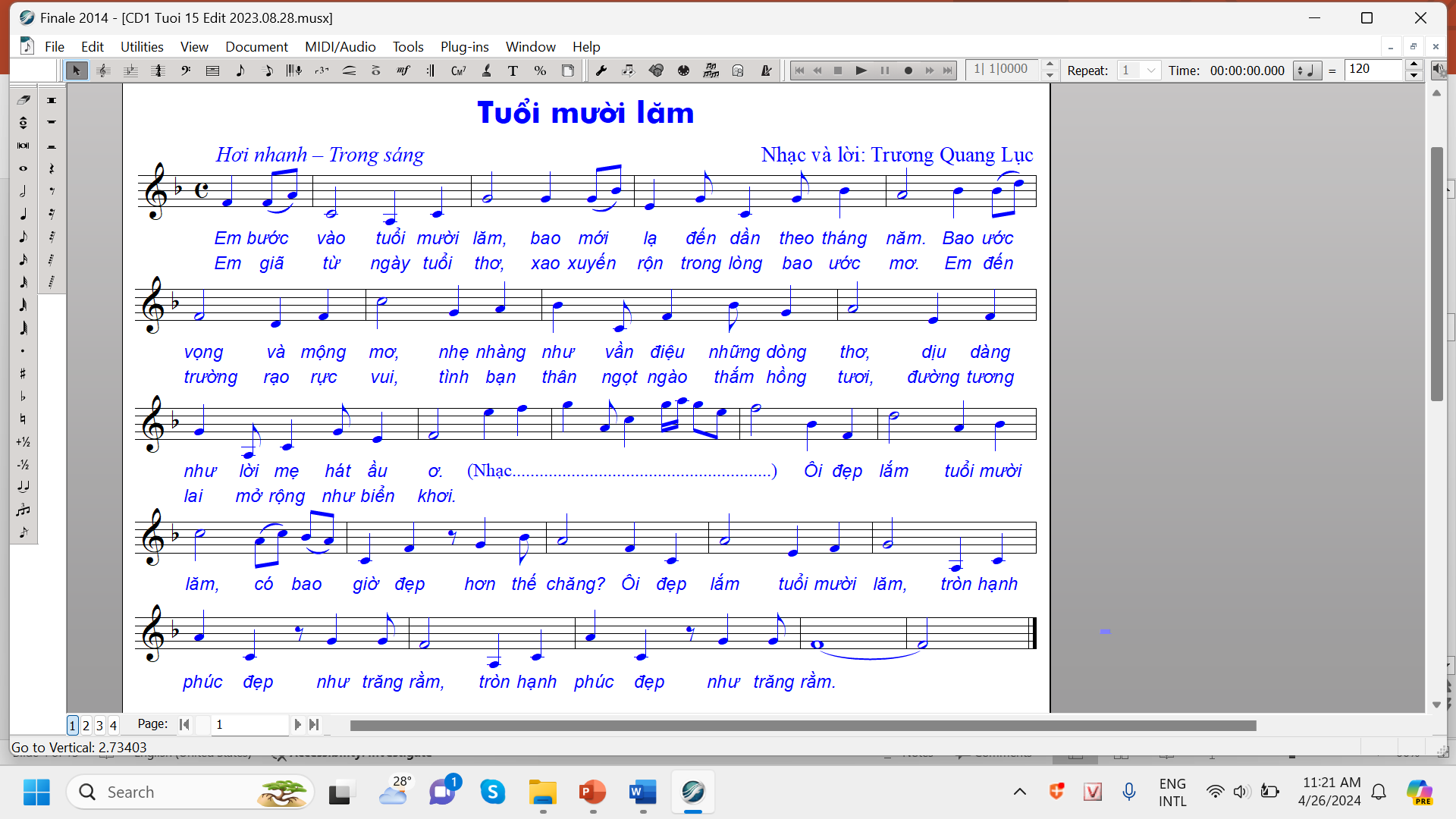 Giới thiệu bài hát
Với giai điệu vui tươi, trong sáng, lời ca trong trẻo, dạt dào cảm xúc, bài hát Tuổi mười lăm thể hiện sự hồn nhiên, vô tư, trong sáng của lứa tuổi 15 – lứa tuổi trăng tròn với biết bao hoài bão và ước mơ. 
Tác giả bài hát là nhạc sĩ Trương Quang Lục, ông có nhiều sáng tác hay cho tuổi thơ như: Chỉ có một trên đời, Tuổi mười lăm, Tuổi hồng, Tổ quốc yêu thương, Điều em muốn, Màu mực tím, Trái Đất này của chúng em (phổ thơ Định Hải),....
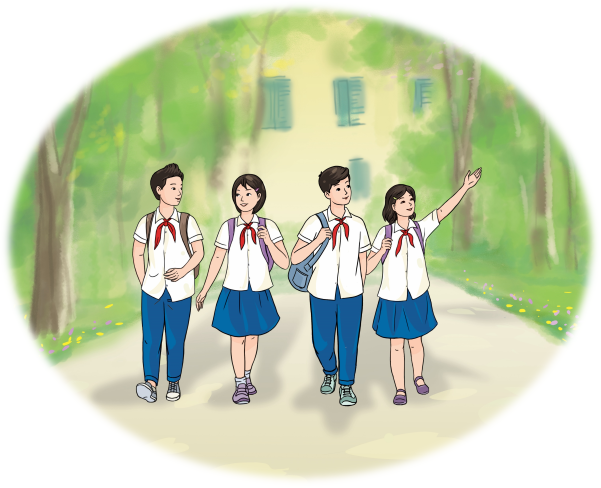 Nghe hát mẫu
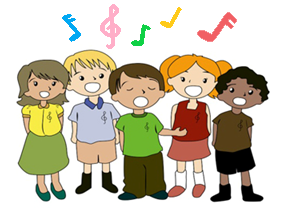 Học hát từng câu (Đoạn 1 – Lời 1)
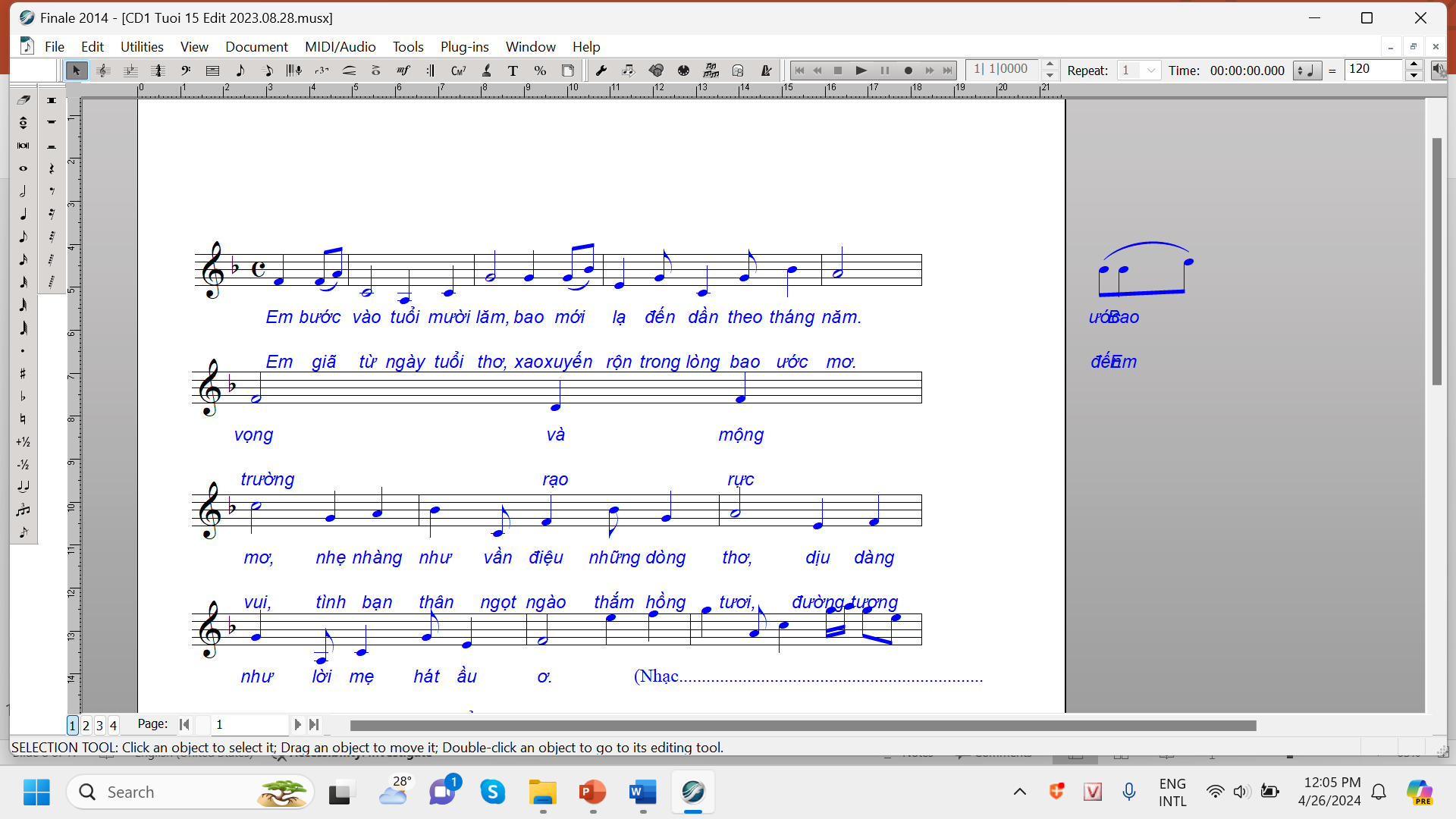 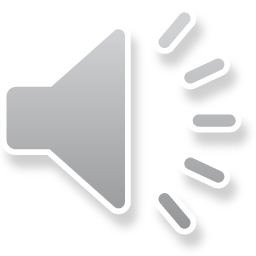 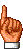 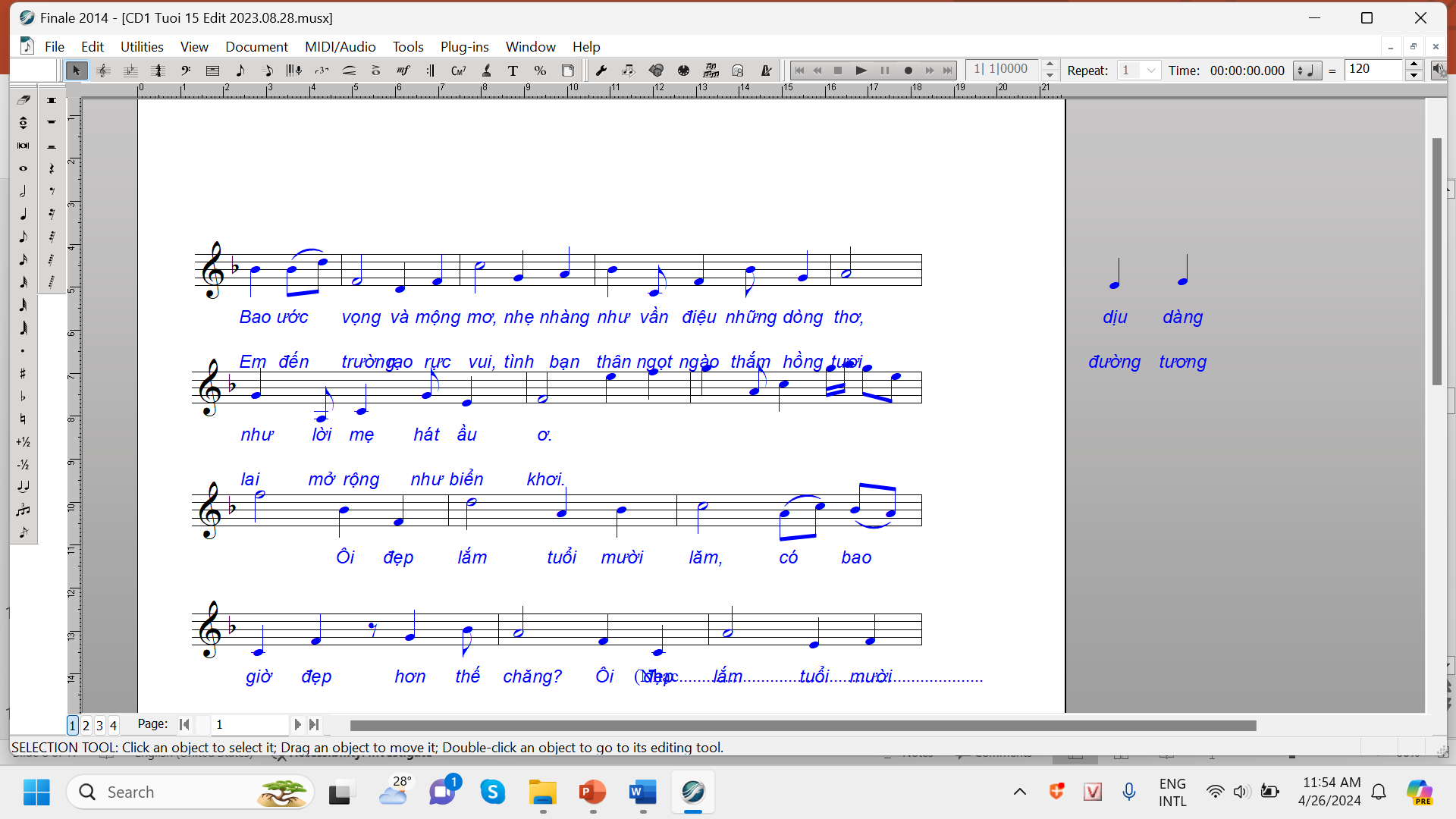 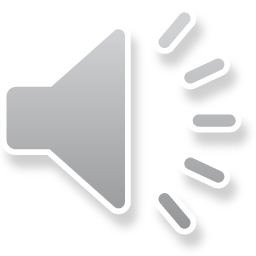 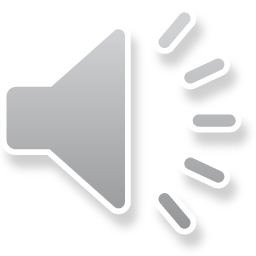 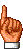 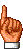 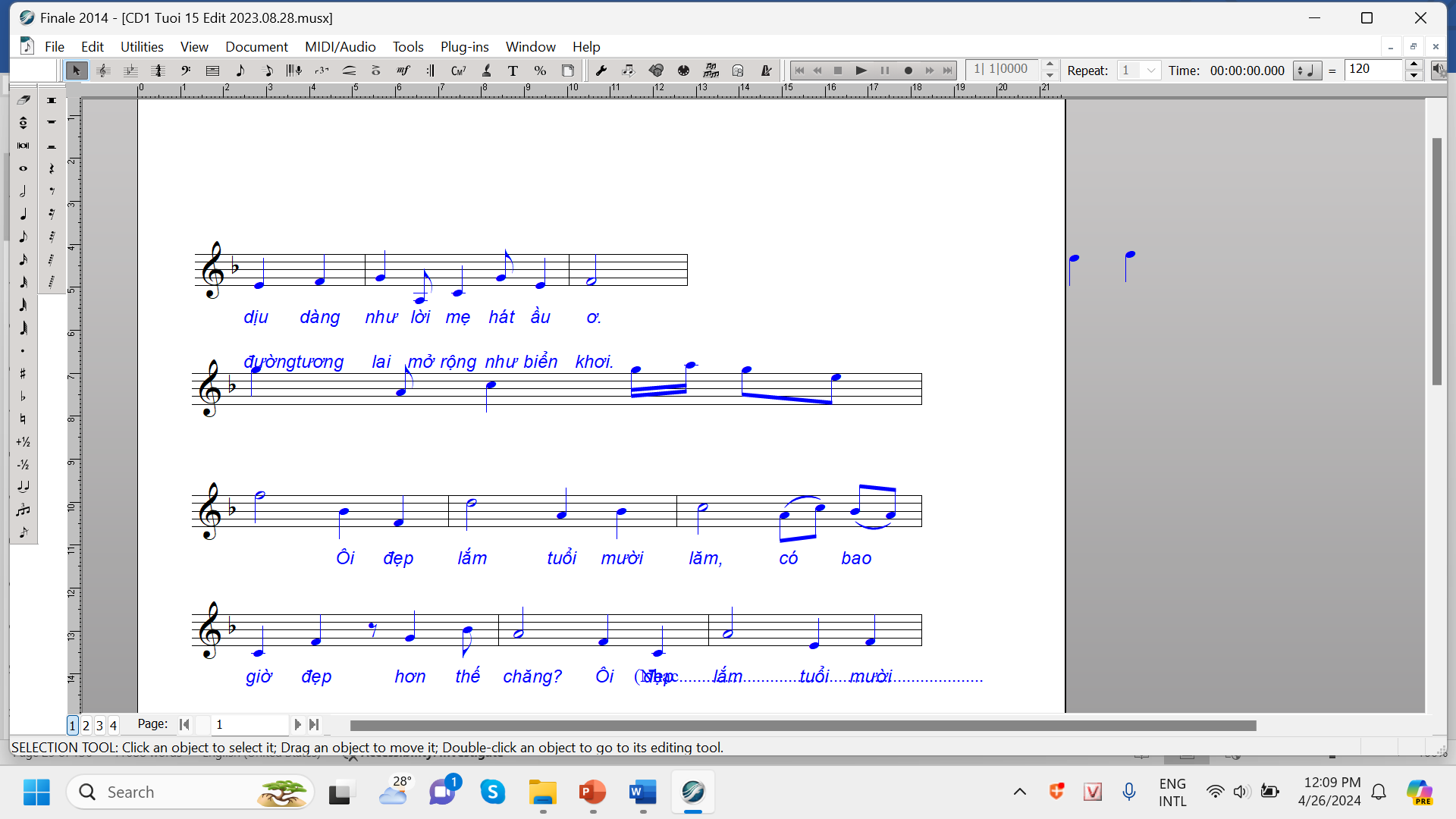 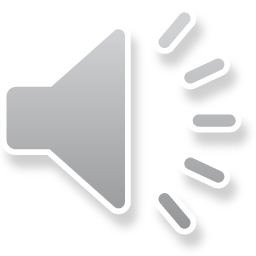 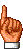 Học hát từng câu (Đoạn 2)
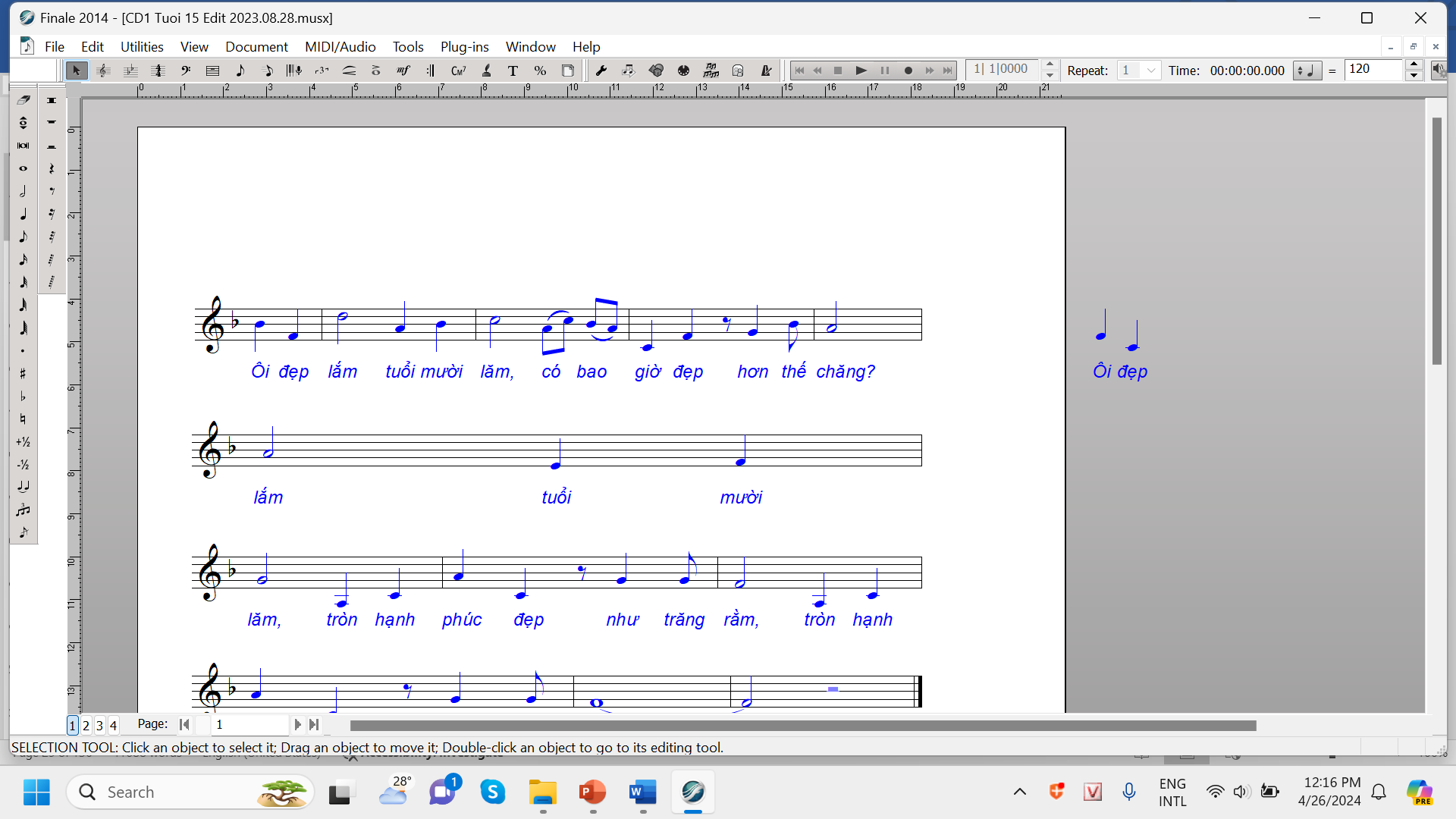 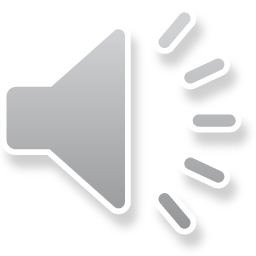 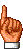 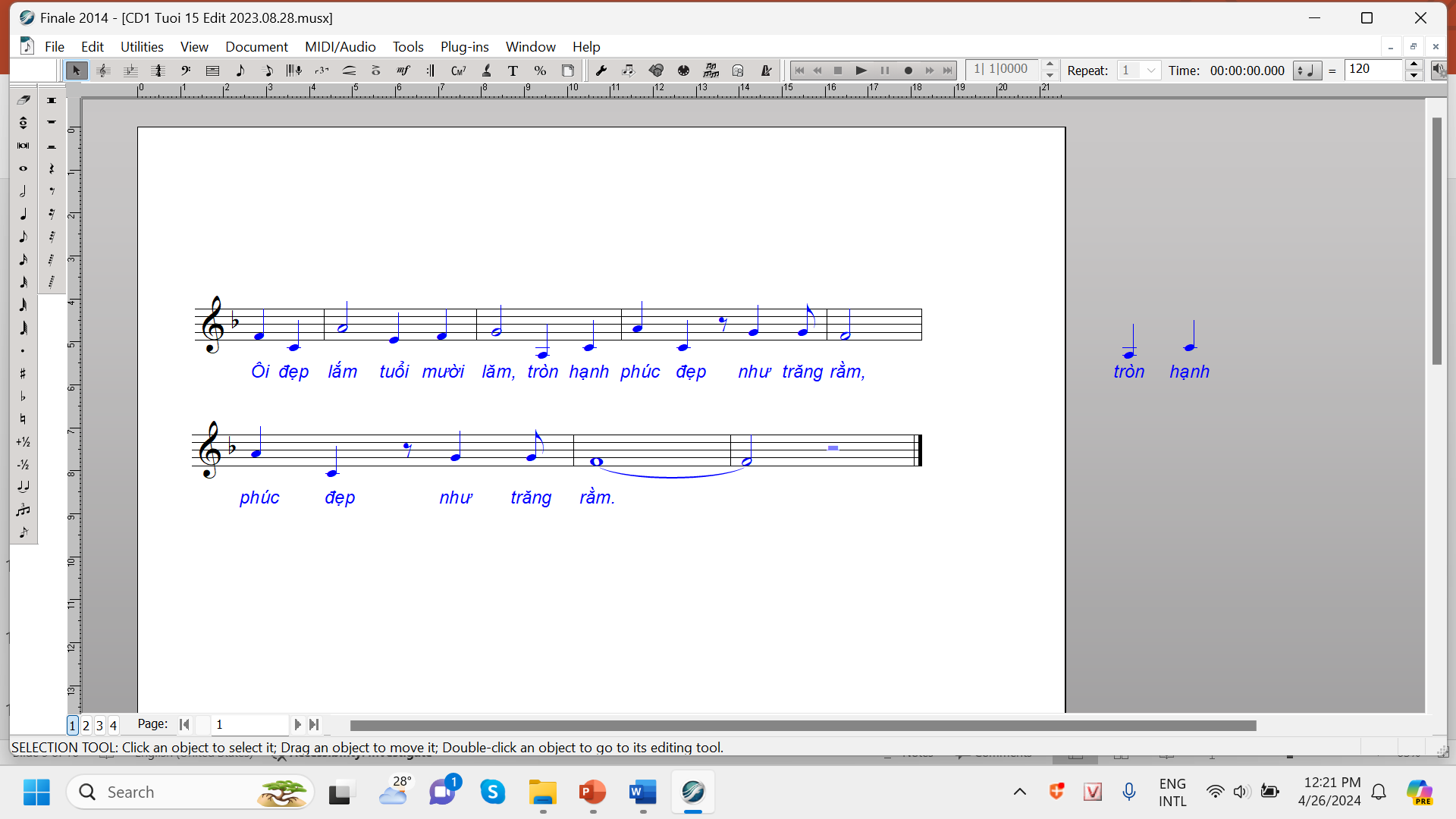 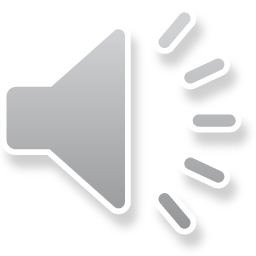 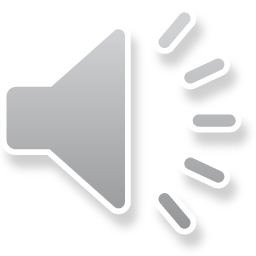 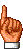 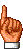 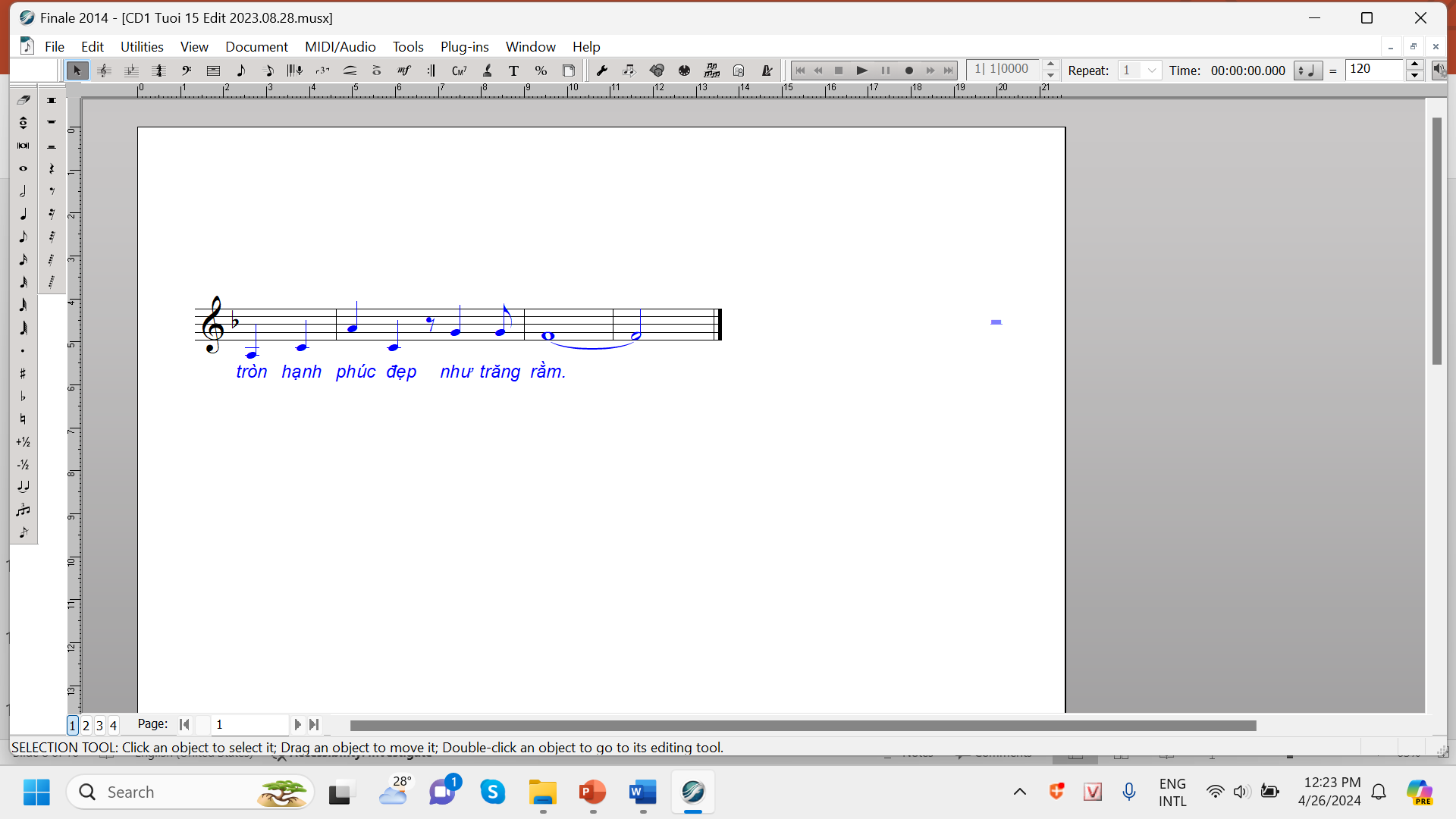 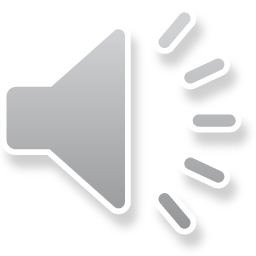 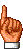 Hát (Đoạn 1 – Lời 2)
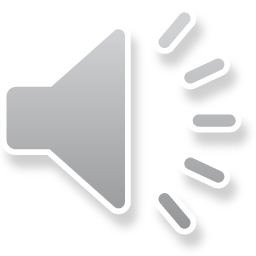 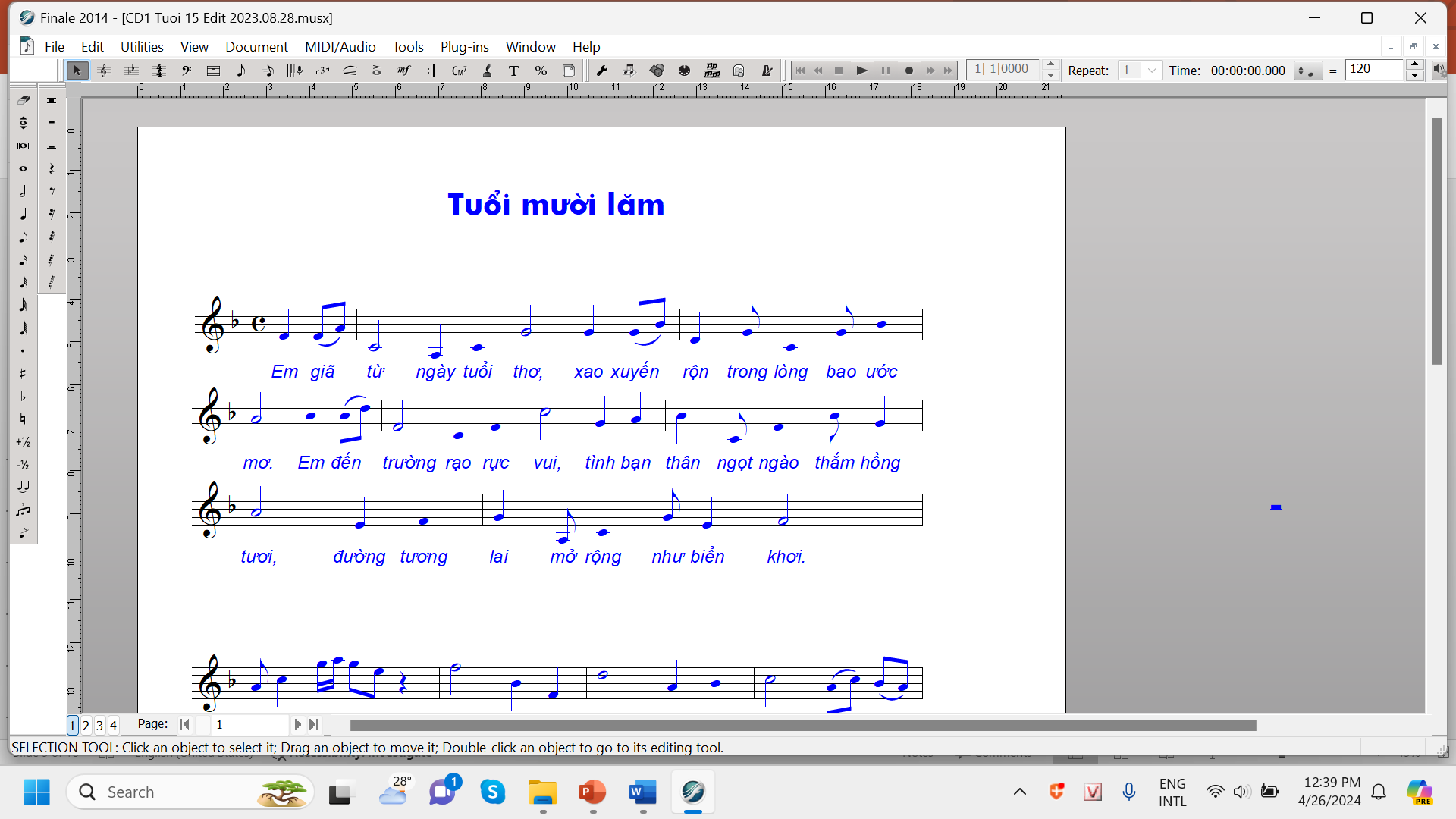 Hát hoàn chỉnh cả bài
II. Sơ lược về quãng, cách xác định và gọi tên quãng
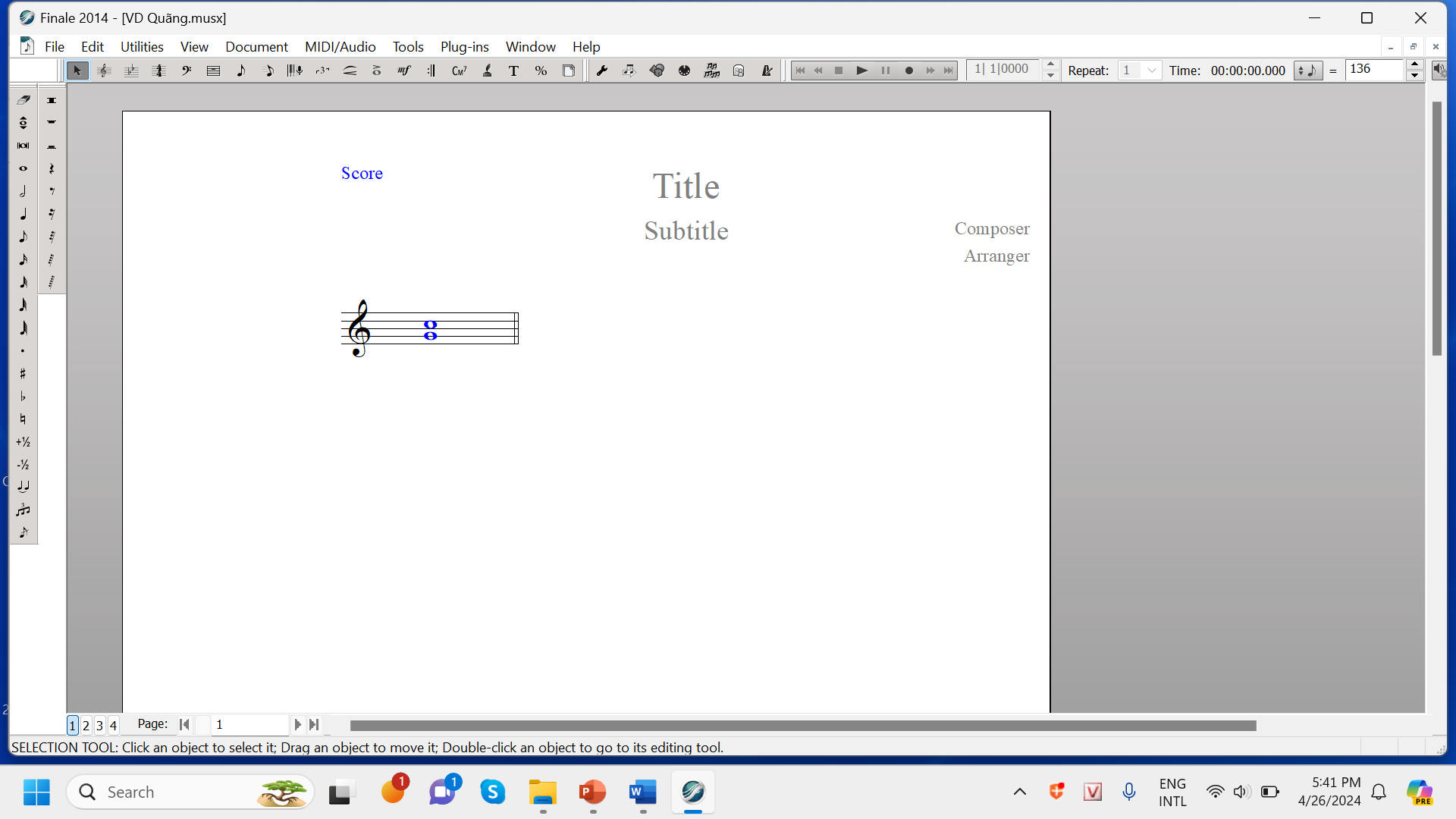 Ví dụ 1
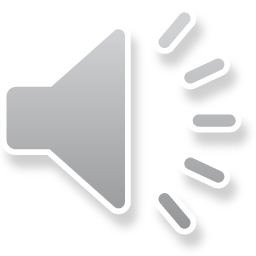 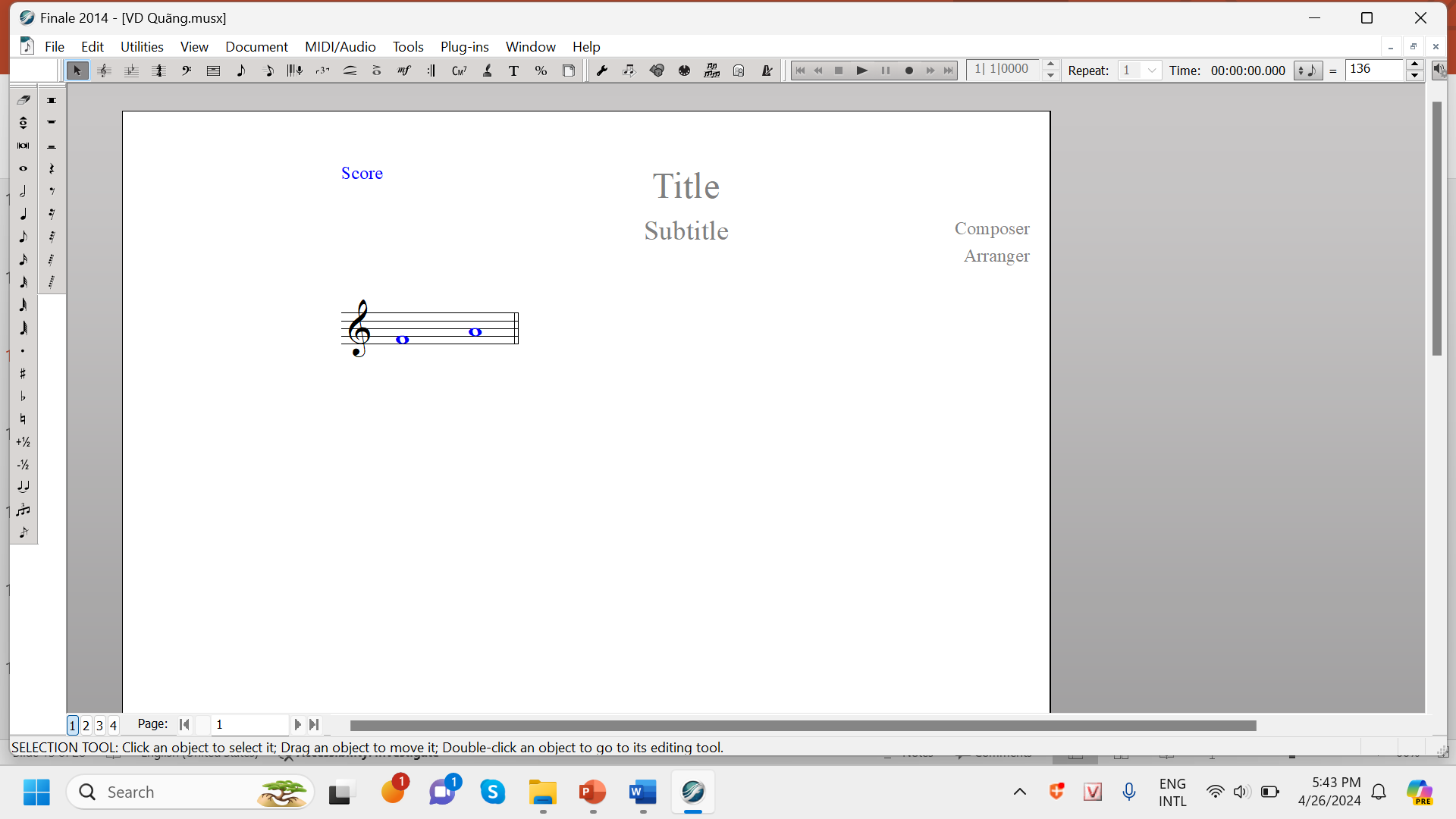 Ví dụ 2
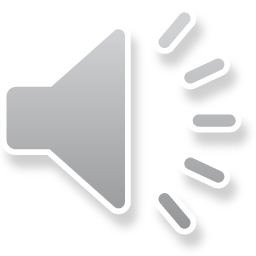 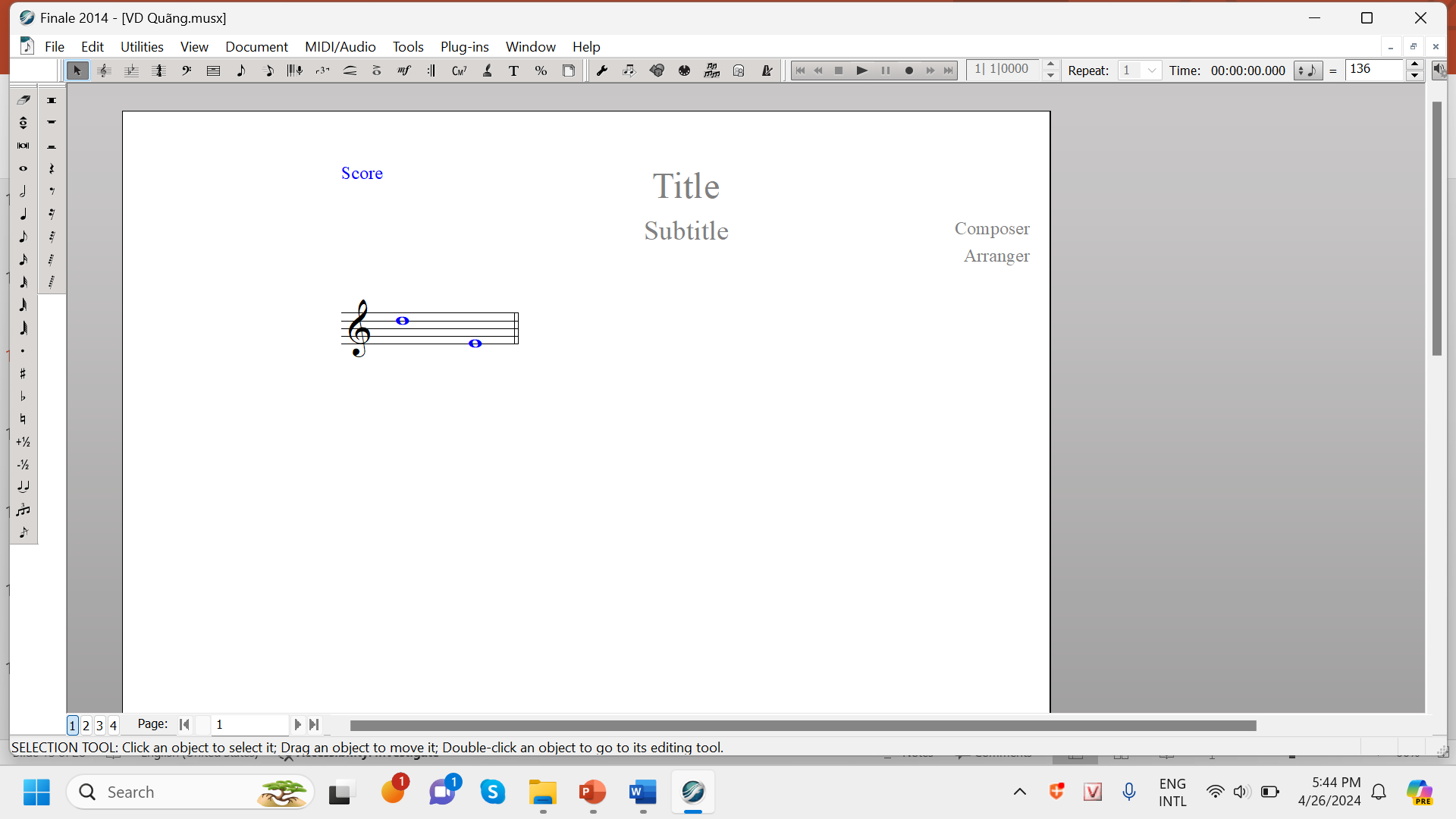 Ví dụ 3
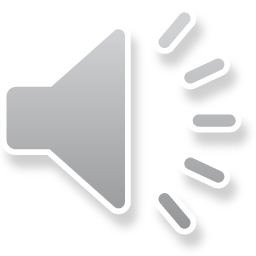 Thảo luận nhóm
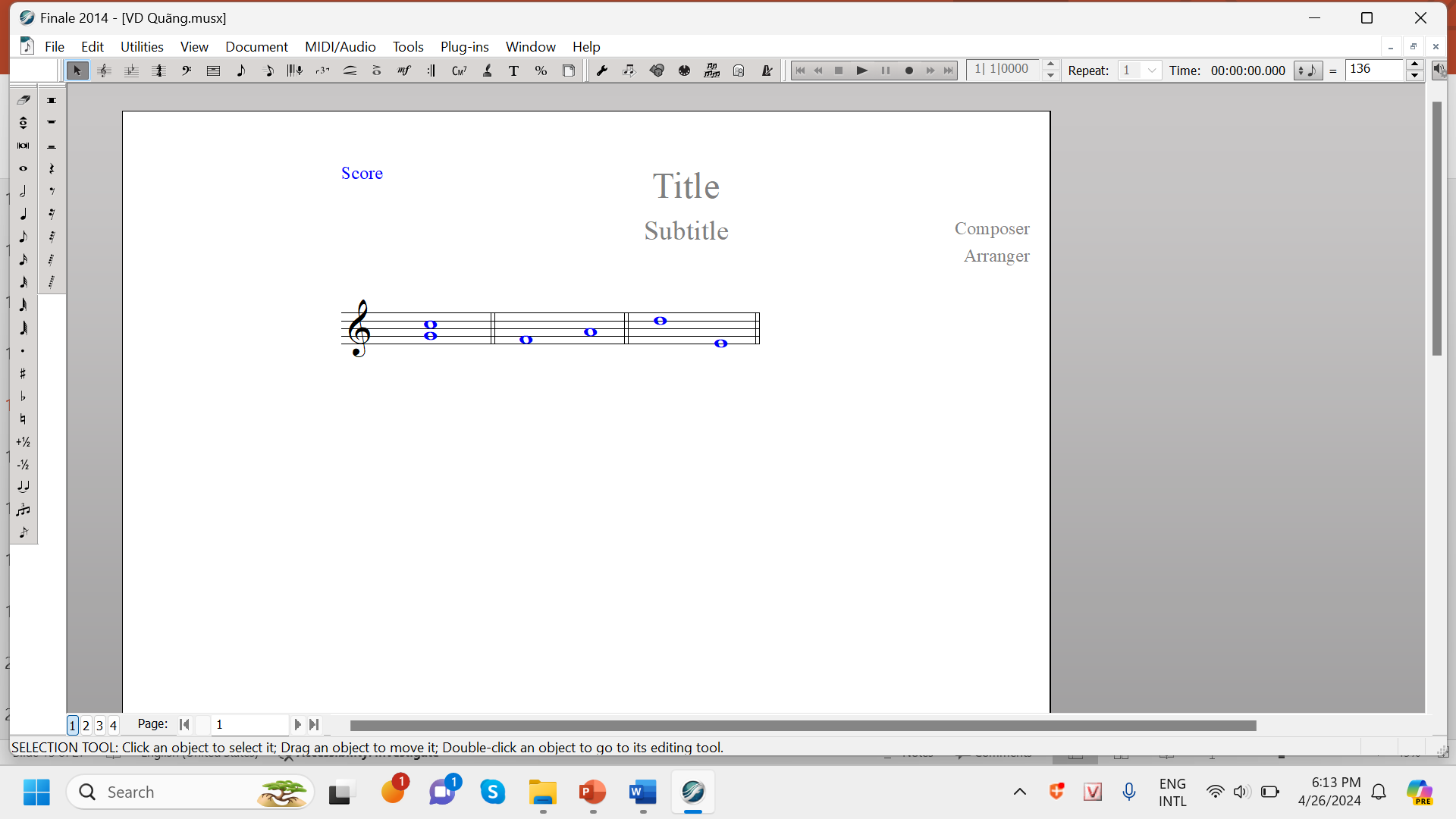 Khoảng cách từ nốt Son lên nốt Đô có mấy bậc âm? Có bao nhiêu cung? 
                                                                  Đáp án: có 4 bậc âm; có 2,5 cung
Khoảng cách từ nốt Pha lên nốt La có mấy bậc âm? Có bao nhiêu cung? 
                                                                  Đáp án: có 3 bậc âm; có 2 cung
Khoảng cách từ nốt Rê xuống nốt Mi có mấy bậc âm? Có bao nhiêu cung?
                                                                  Đáp án: có 7 bậc âm; có 5 cung
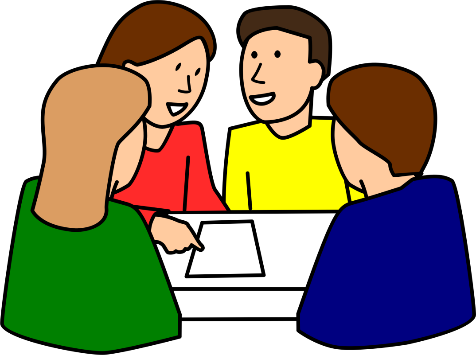 II. Sơ lược về quãng, cách xác định và gọi tên quãng
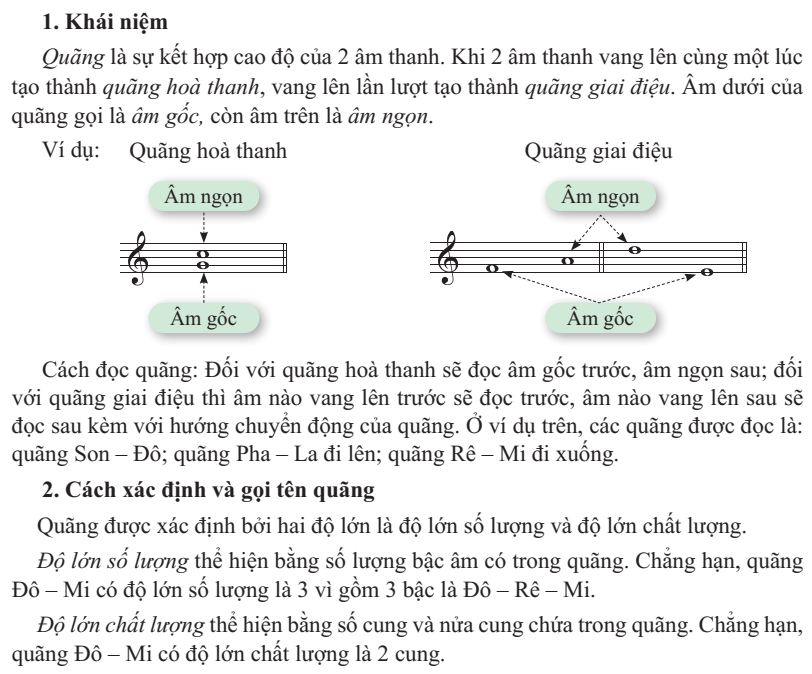 II. Sơ lược về quãng, cách xác định và gọi tên quãng
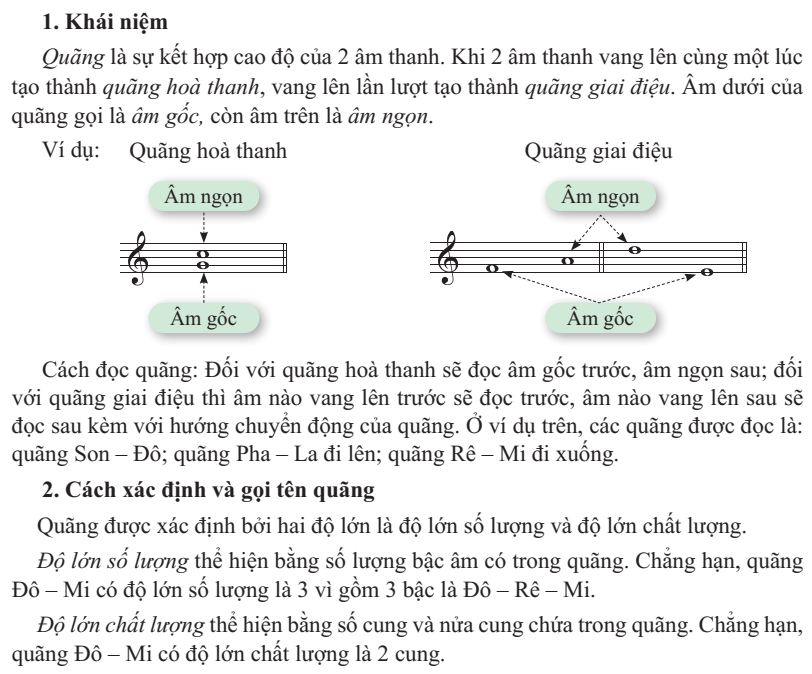 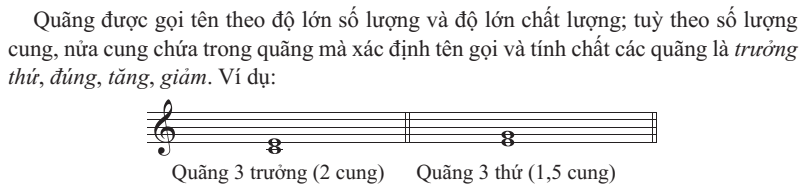 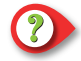 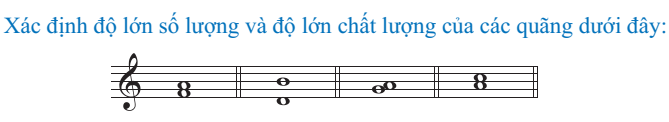 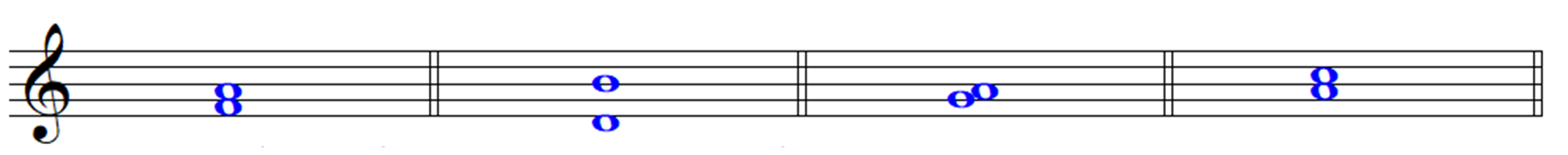 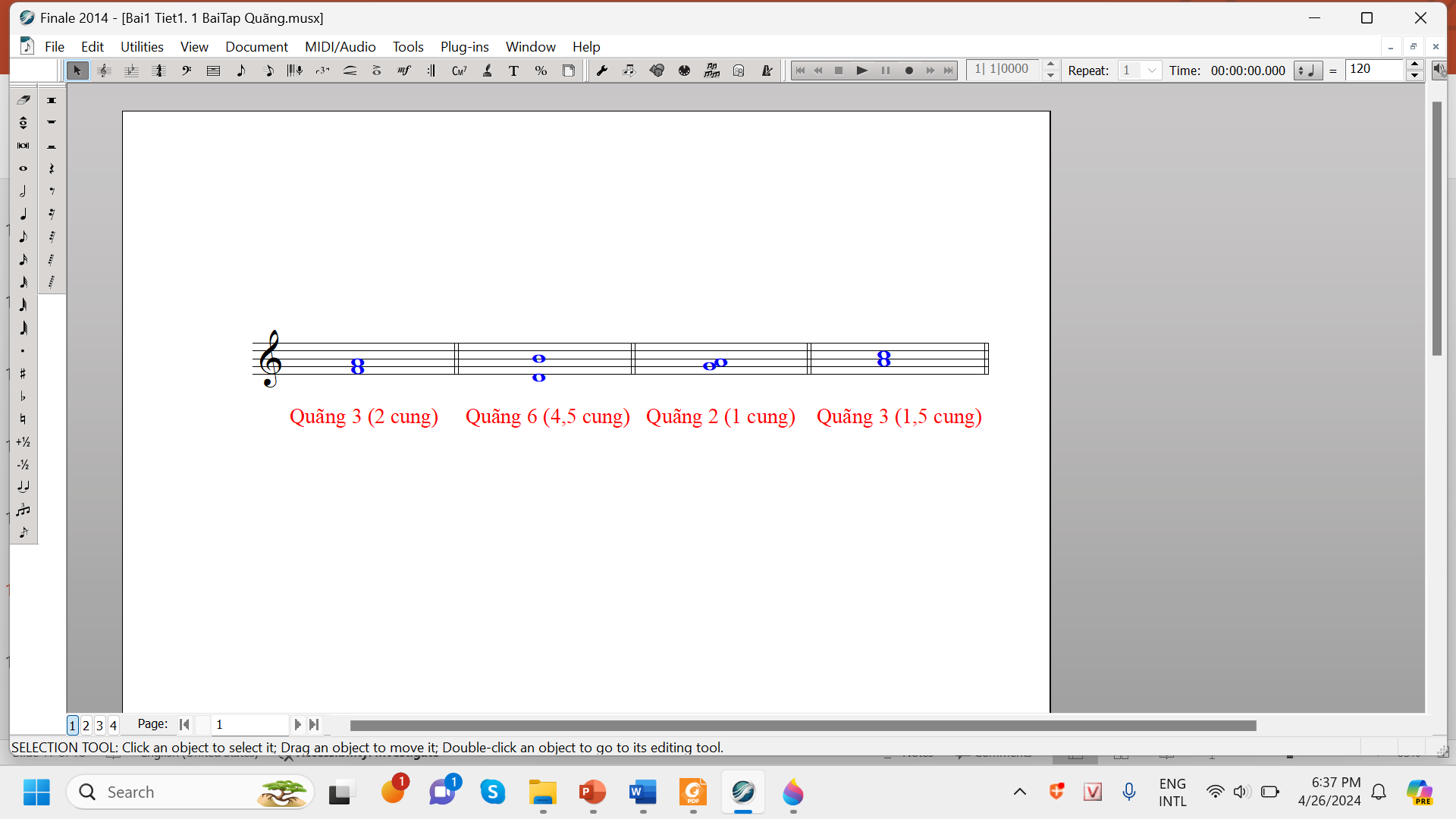 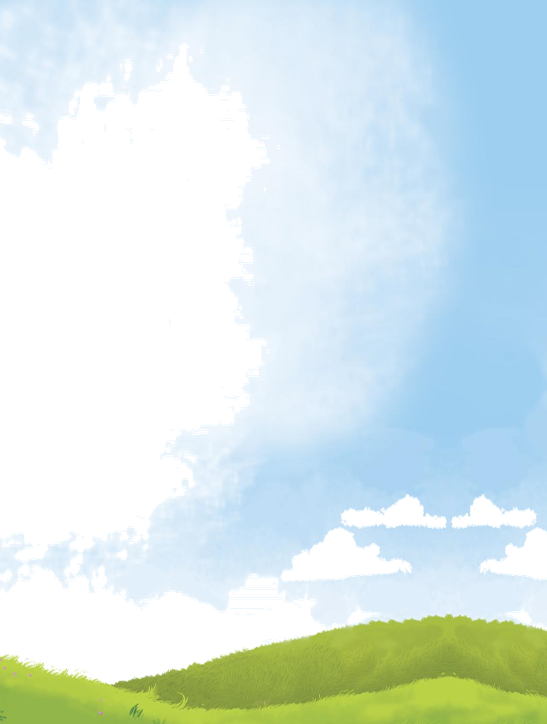 Dặn dò về nhà
Tập hát bài Tuổi mười lăm; thuộc lời ca.
Nhớ khái niệm quãng.
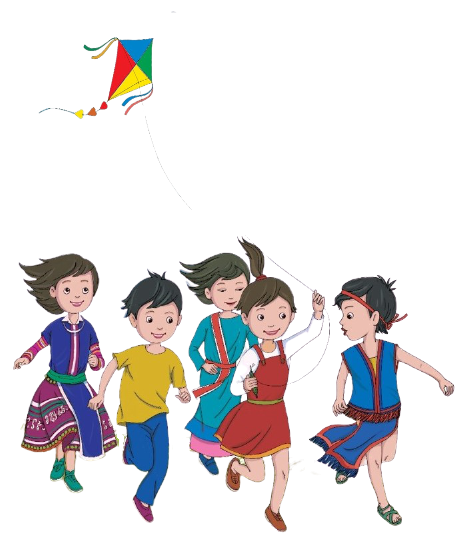